Introduction to  Information System 31266Week10
UTS CRICOS 00099F
Information Security
Objectives
Discusses different types of security threats to information systems
Identify major types of security safeguards/ controls
Explain risk management concept
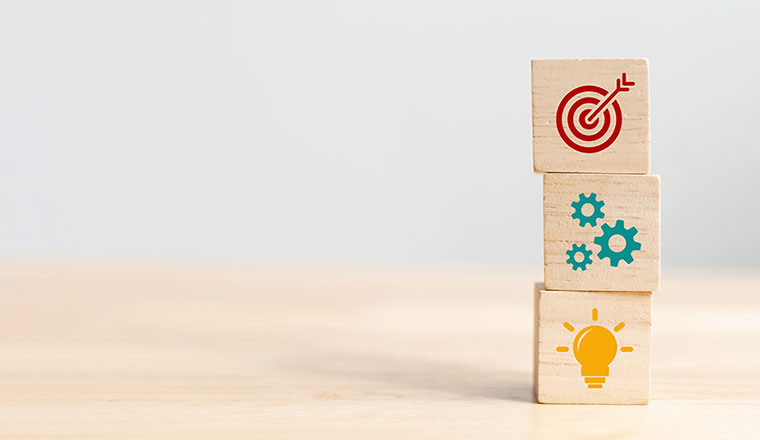 [Speaker Notes: So far, you have learnt about diverse ways in which Information Systems have made organization more productive, efficient and responsive to consumers. Unfortunately, information systems can also be misused, often with devastating consequences. In this lecture we will describe some of threats to Information Systems and we will discuss Information systems security process to address the threats.]
Security threats
Threat
Threat to IS undesirable events that can cause harm to IS:
Threat source
Internal threats: can arise from individuals or events inside of a company
External threats: can arise from individuals or events outside of a company
Threat intent
- Intentional(Deliberate): threats result from a harmful decision (e.g., identity theft). 	More examples????
 - Unintentional: threats introduced without awareness and malicious intent such as a user or operator error. More examples????

Vulnerability weaknesses in an organization’s systems or security policies that can be exploited to cause damage(e.g., lack of solid control approaches)
Threat agents
What are factors contributing to vulnerability of IS?
Communication Networks
Smaller, more portable storage devices
Decreasing skills necessary to be a computer hacker
Lack of management support
lack of awareness and care concerning information security
International organized crime taking over cybercrime
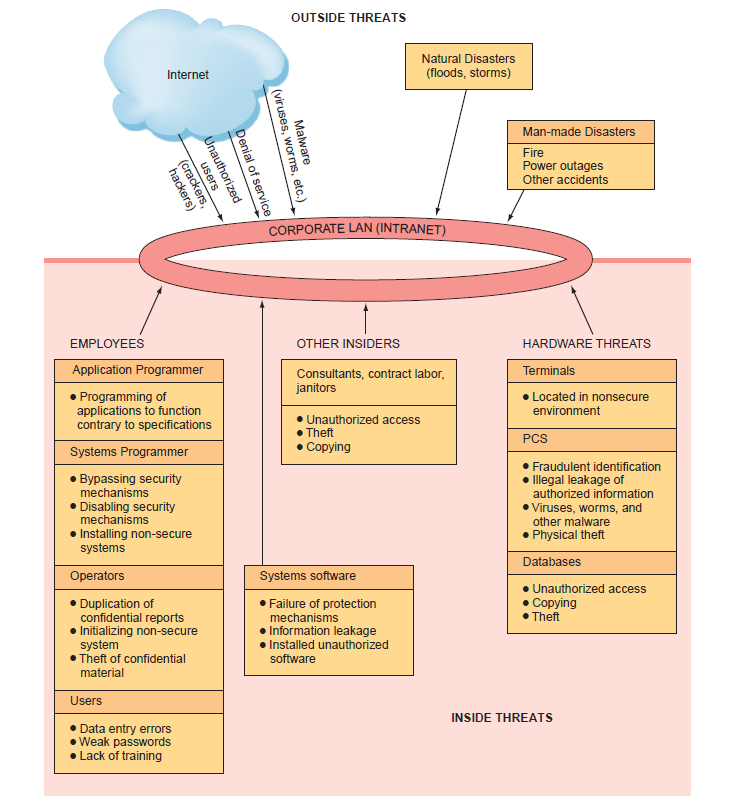 Security threats
Unintentional Threats to Information Systems
A significant category of unintentional threats is human error.
Two areas of the organization pose especially significant threats to information security:
 human resources & 
information systems

Other: contract labour, consultants, and janitors and guards

lack of awareness comes from the organization's poor education and training efforts.
Social Engineering
The perpetrator uses social skills to trick or manipulate legitimate users into providing confidential information.
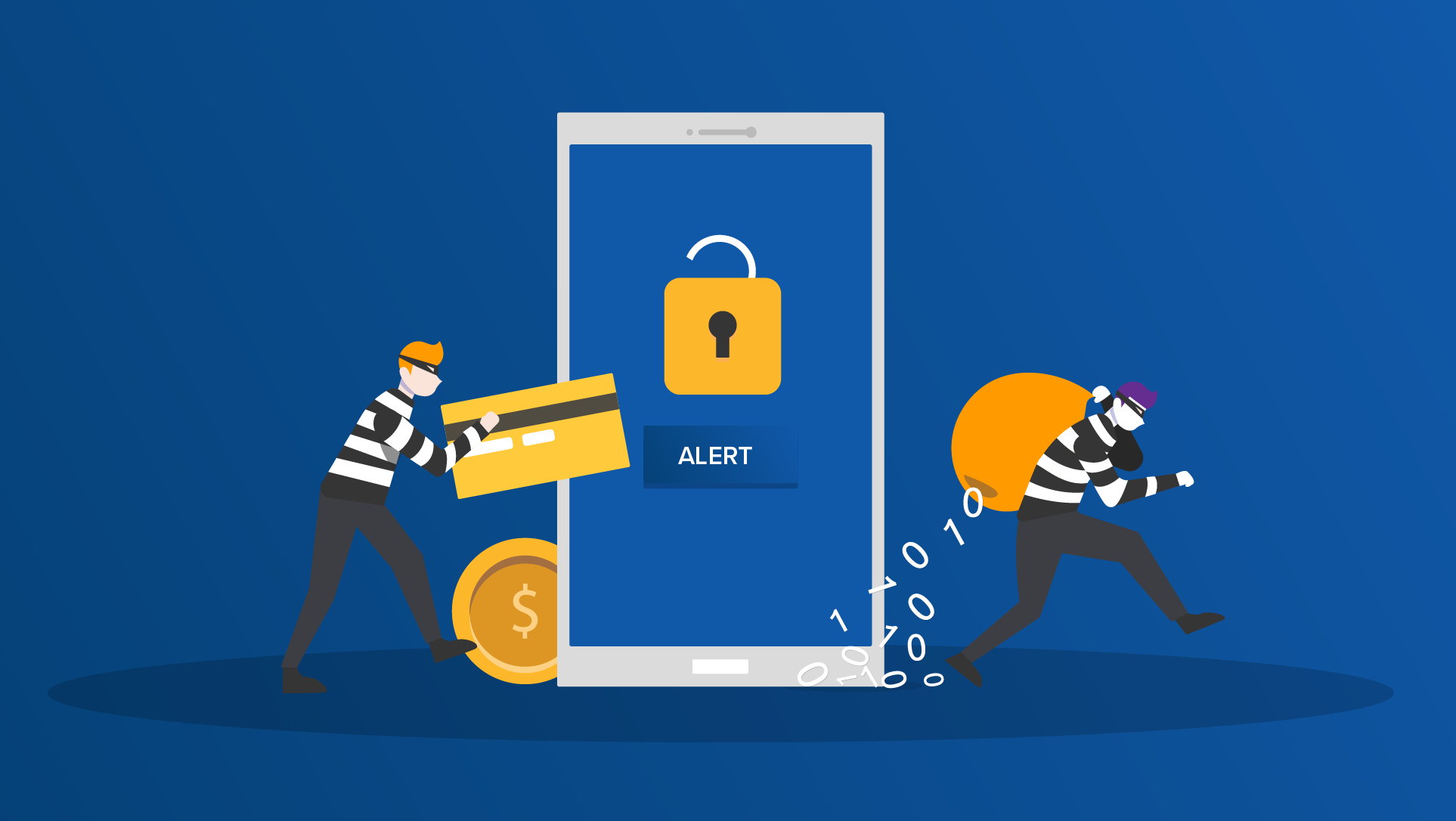 Link: https://www.youtube.com/watch?v=lc7scxvKQOo
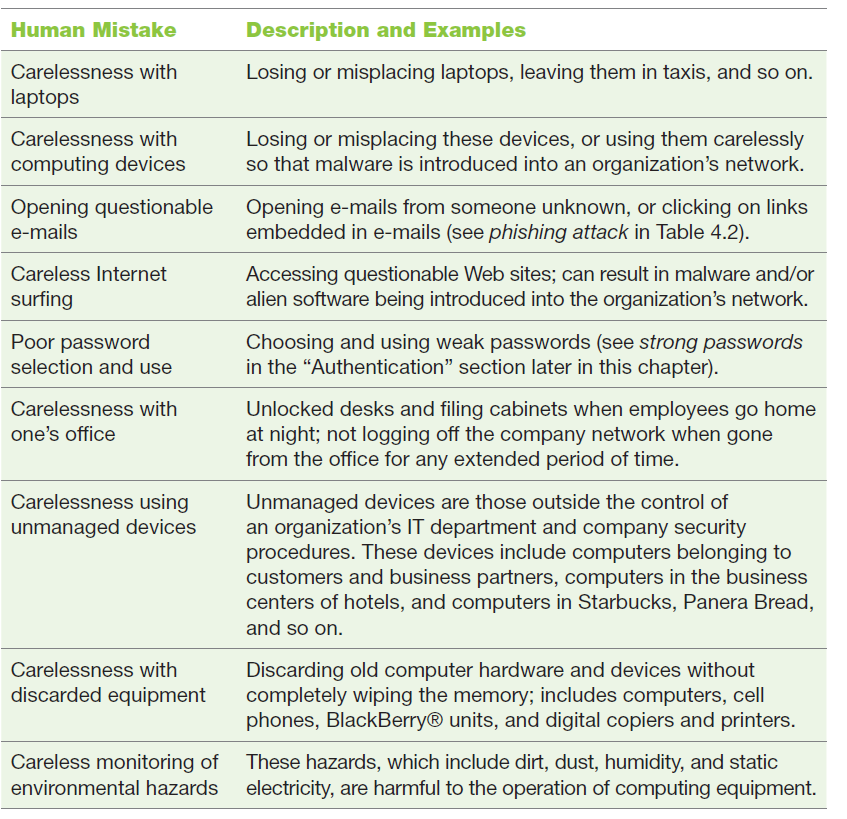 Deliberate Threats to Information Systems
Espionage or trespass
An unauthorised individual attempts to gain illegal access to organizational information.

Denial of Service Attack
Offenders send so many information requests to a target computer system. The target computer cannot handle them successfully and typically crashes.
Software Attacks
Attackers use malicious software to infect as many computers worldwide as possible. 

Three categories: 
Remote attacks requiring user action; 
Remote attacks requiring no user action;  
Software attacks by programmers during the development of a system.
Types of software Attacks
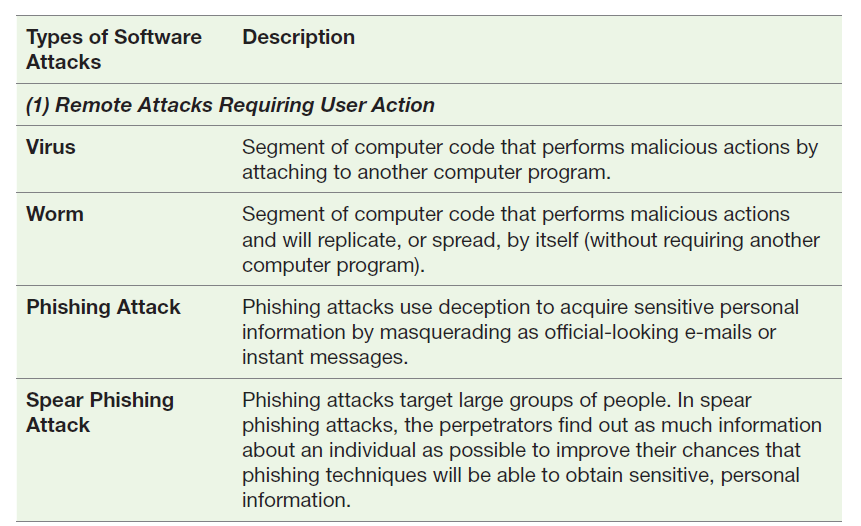 Information Security threat: Worm
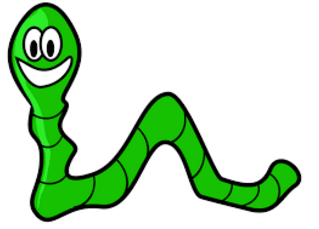 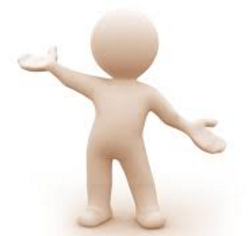 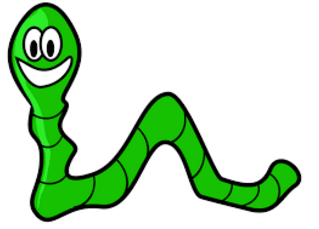 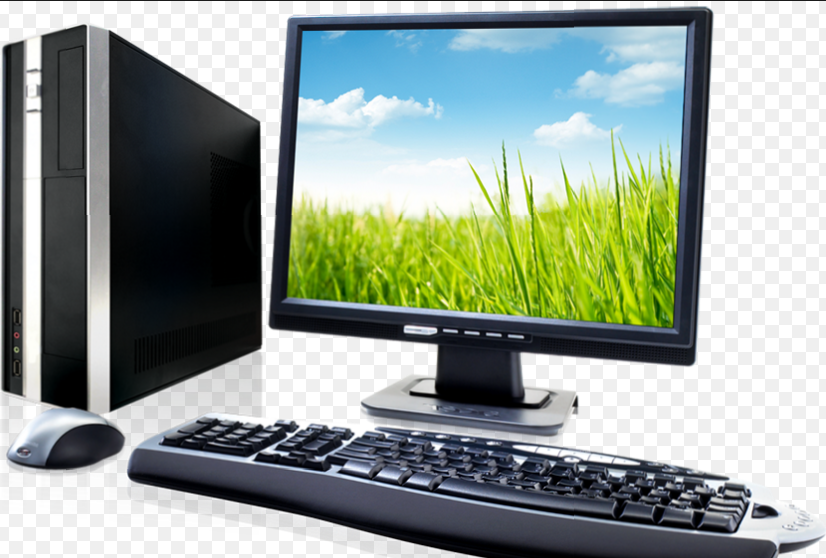 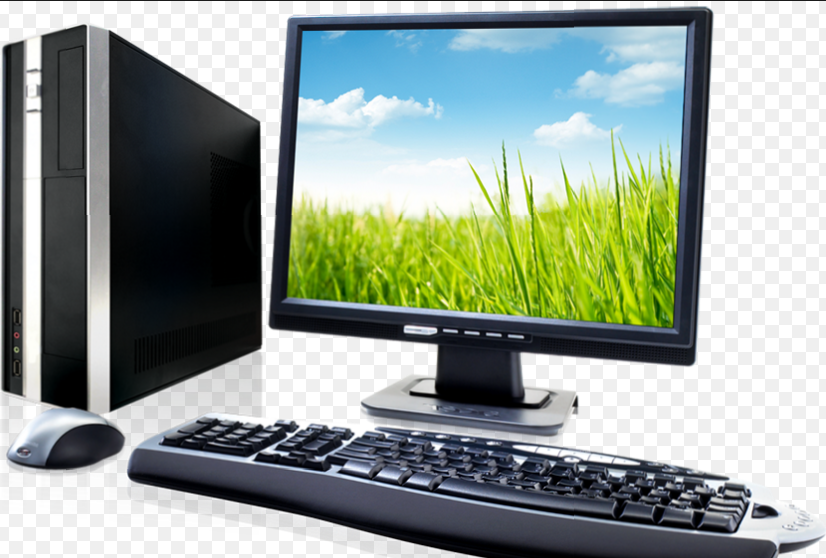 Can travel without human action
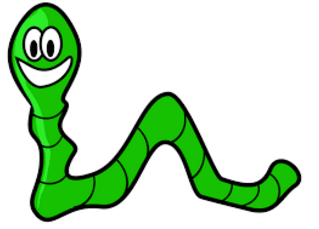 k@gmail.com
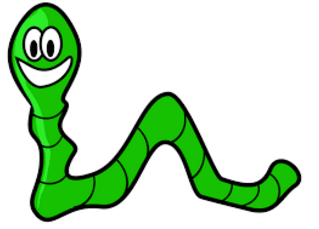 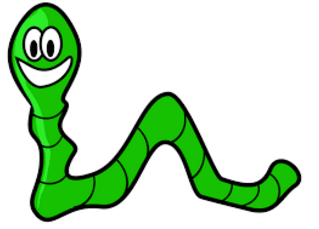 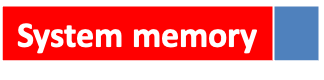 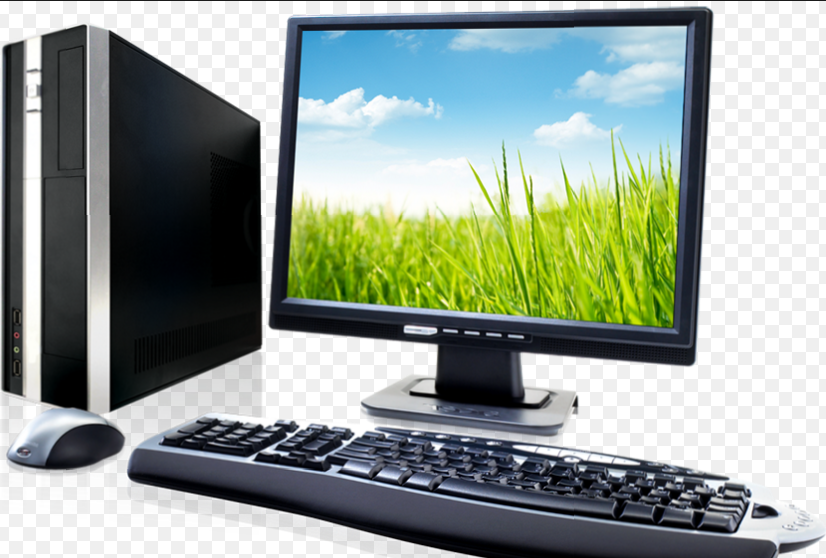 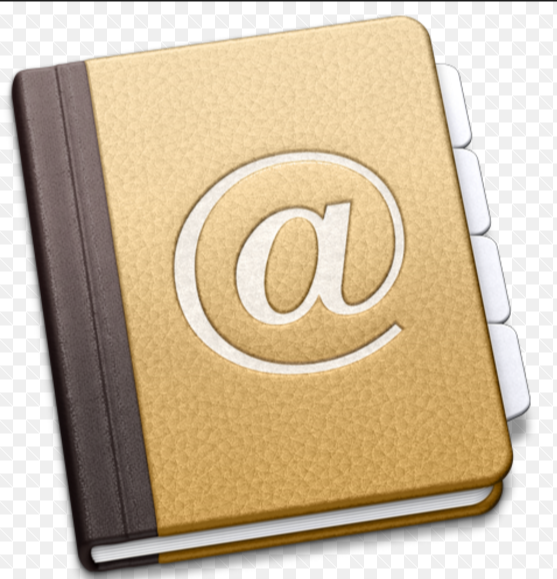 A@gmail.com
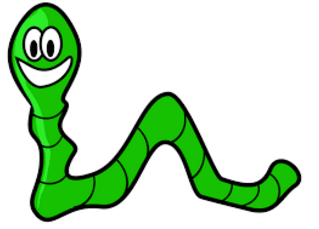 D@gmail.com
X100
X Million
Web servers, network servers and individual computers to stop responding
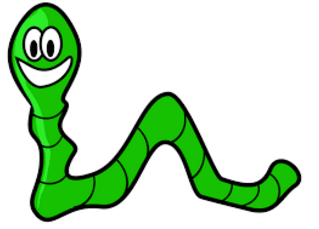 D@gmail.com
REPLICATE
Phishing attack
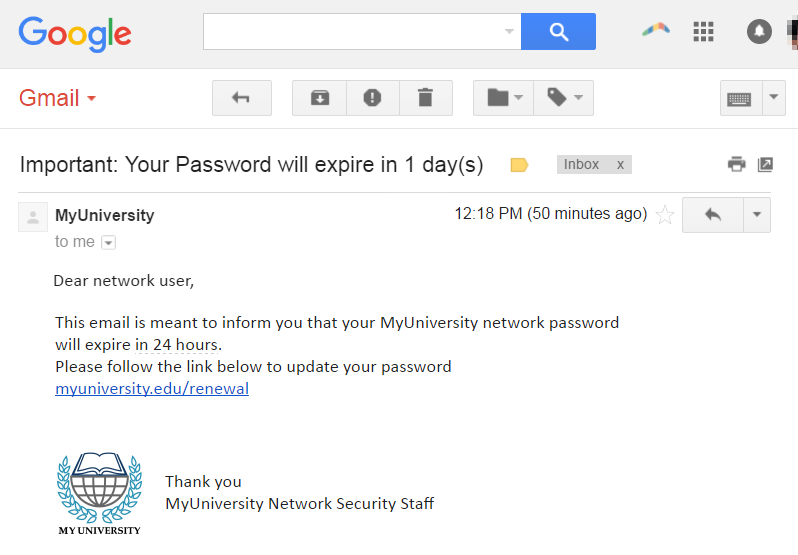 Spear Phishing attack
Link: https://www.youtube.com/watch?v=cEMzwfqTHU4
Types of software Attacks
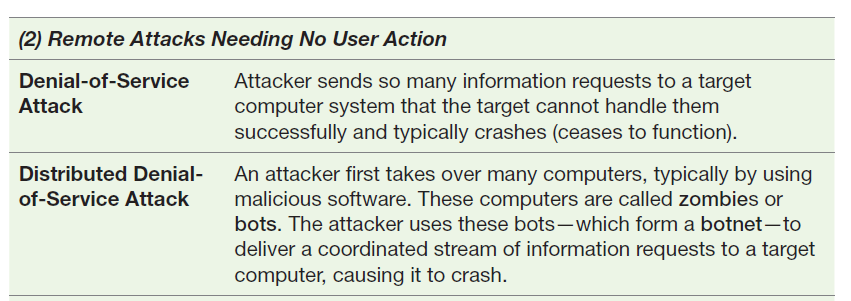 Types of software Attacks
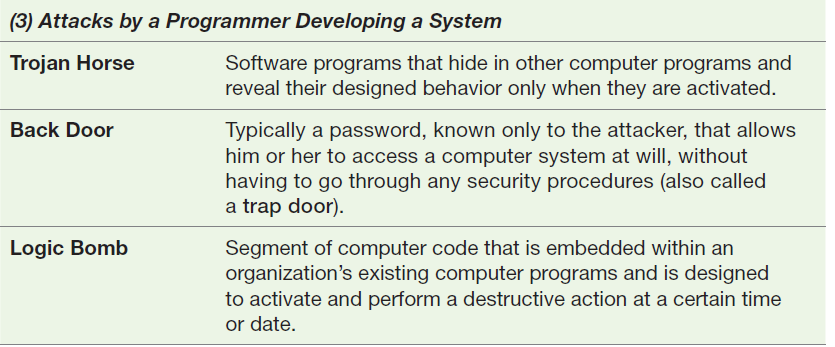 Information systems Security
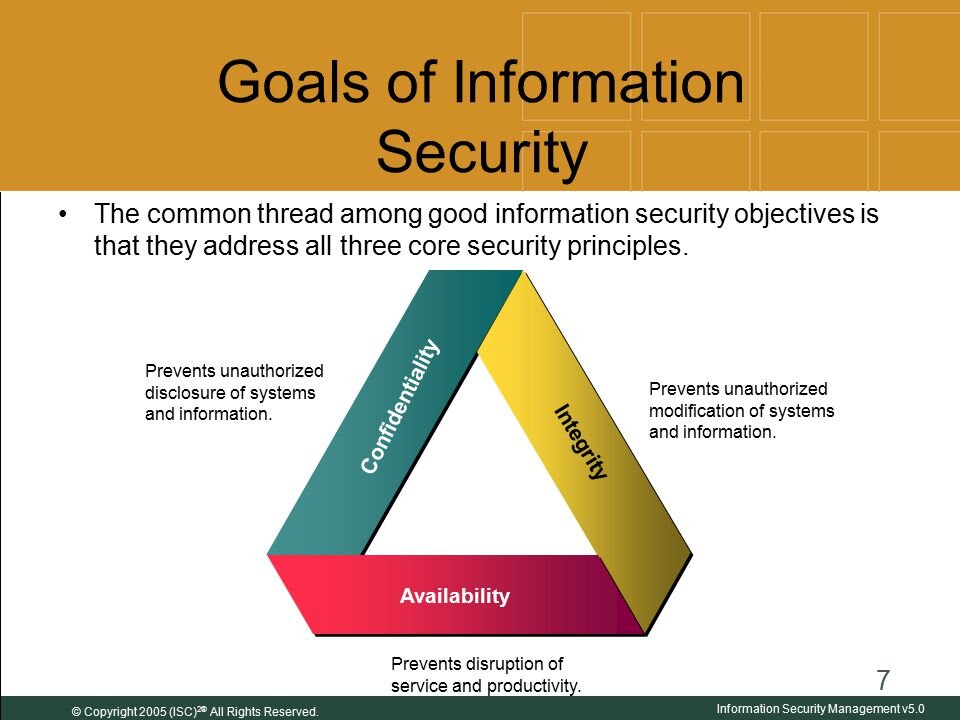 Information systems security: precautions taken to keep all aspects of information systems (e.g., all hardware, software, network equipment, and data) safe from 
unauthorized access
destruction
Manipulation
while providing the intended functionality to legitimate users.
The difficulties in protecting Information Resources
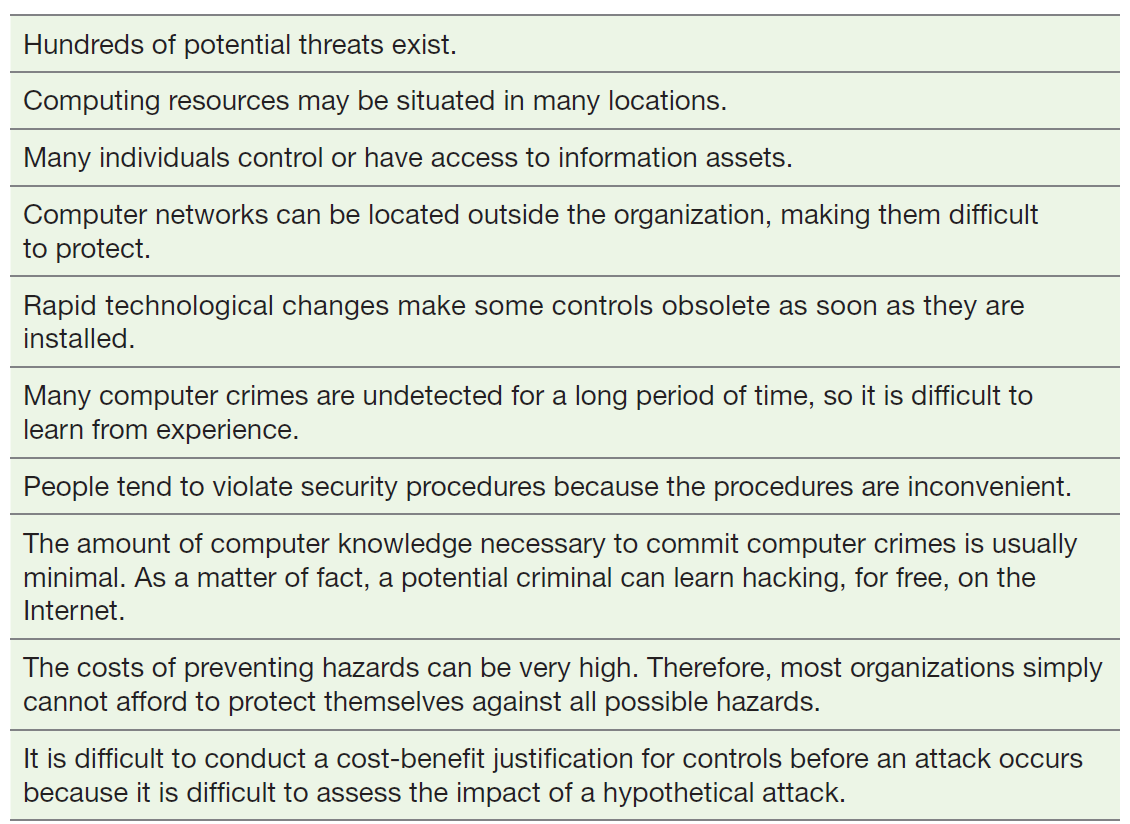 Risk Management
Risk Management
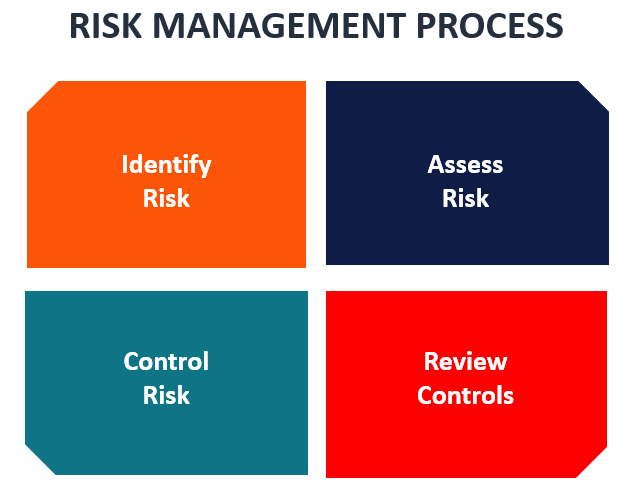 The goal of risk management is to identify, control, and minimize the impact of threats and reduce risk to acceptable levels. 
Risk management consists of three processes:
risk analysis, 
risk mitigation, and
 controls evaluation.
Risk Analysis
Risk analysis involves three steps:
Assessing the value of each asset being protected,
Estimating the probability that each asset will be compromised, 
Comparing the probable costs of the asset’s being compromised with the costs of protecting that asset.
Risk mitigation
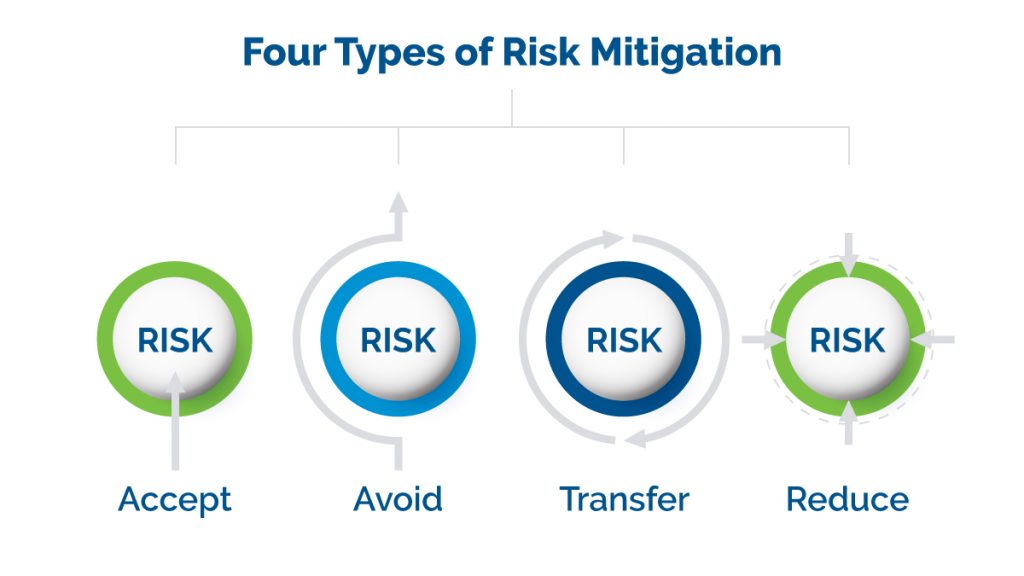 Risk mitigation has two functions:
Implementing controls to prevent identified threats from occurring, 
Developing a means of recovery if the threat becomes a reality.
Risk mitigation strategies
Risk mitigation strategies
 Risk acceptance: Accept the potential risk, continue operating with no controls, and absorb any damages that occur.
Risk limitation: Limit the risk by implementing controls that minimize the impact of the threat.
Risk transference: Transfer the risk by using other means to compensate for the loss, such as by purchasing insurance.
Information Security Controls
To protect their information assets, organizations implement controls or defence mechanisms
the single most valuable control is user education and training

Three major types of controls:
Physical controls,
Access controls, 
Communications controls
The location of defense mechanisms
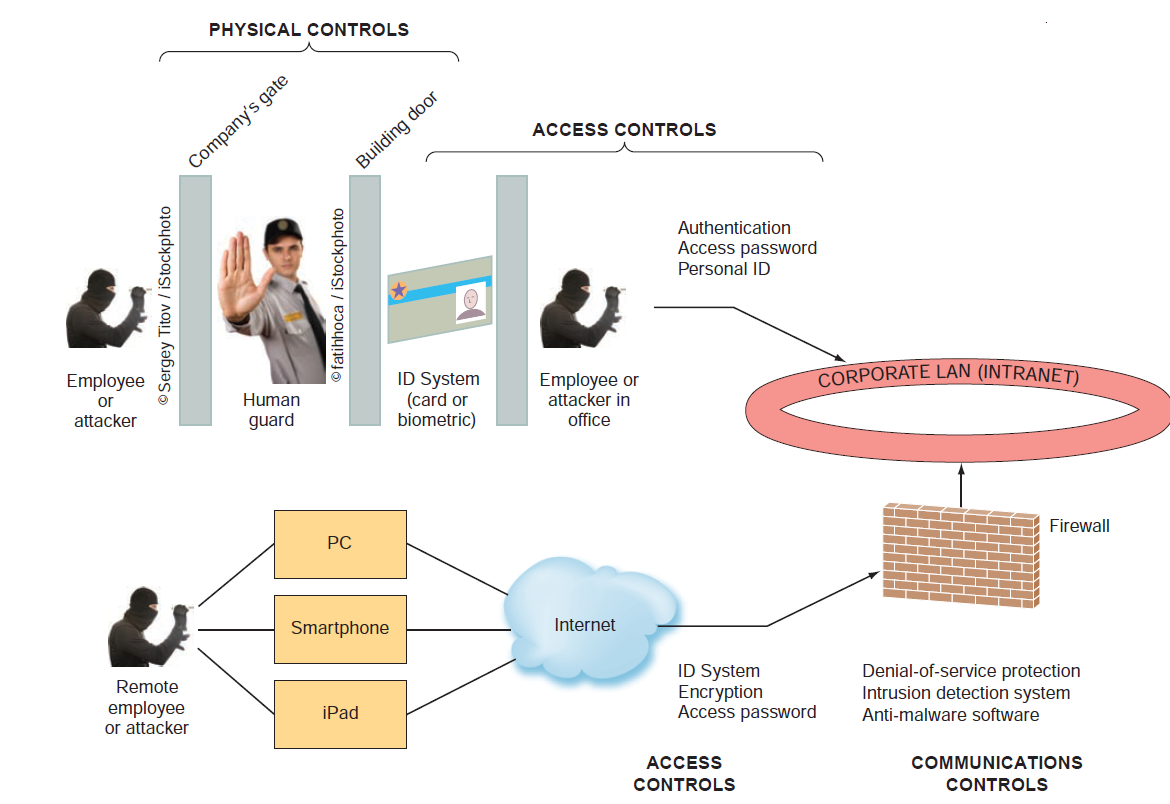 Communications Controls
Firewall
a firewall is a network security system that monitors and controls the incoming and outgoing network traffic based on predetermined security rules
Encryption
Encryption is the process of encoding messages using an encryption key before they enter the network or airwaves, then decoding them using a matching key at the receiving end of the transmission so that the intended recipients can read or hear them
Anti-malware Systems (or antivirus software) 
software packages that attempt to identify and eliminate viruses, worms, and other malicious software.
Communications Controls
Blacklisting
includes certain types of software that are not allowed to run in the company environment
Systems development controls
When systems are designed or purchased, care must be taken that all security features are implemented, enabled, and managed
Human controls
various human safeguards can help to protect information systems, specifically ethics, laws, and effective management.
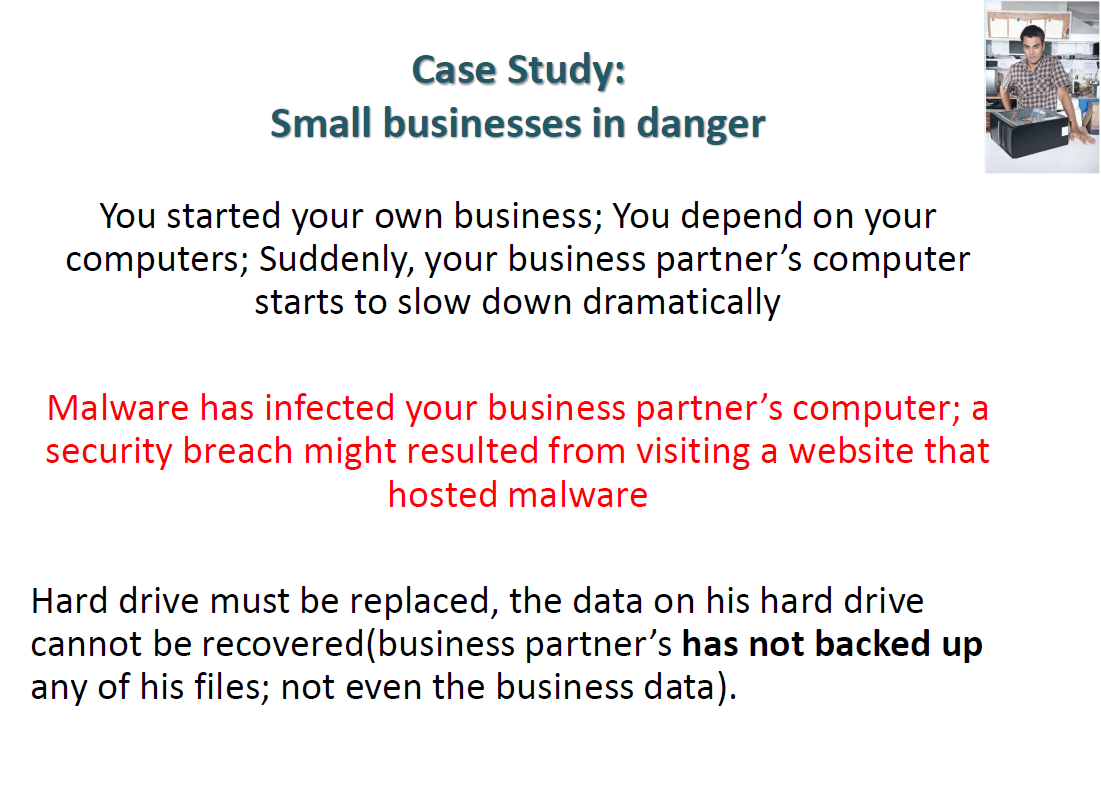 Case study: Small businesses in danger
Questions: 
What security controls should you and your business partner have adopted at a minimum?

How important are backup plans and file backup procedures to small businesses?
Case study: Small businesses in danger
Answers: 
1. What security controls should you and your business partner have adopted at a minimum?
Update anti-virus software periodically 
 Backed-up client/business data  

2. How important are backup plans and file backup procedures to small businesses?
It is very critical(it is inconvenient to not have the data available) 
it is expensive and time-consuming to recreate the data
References
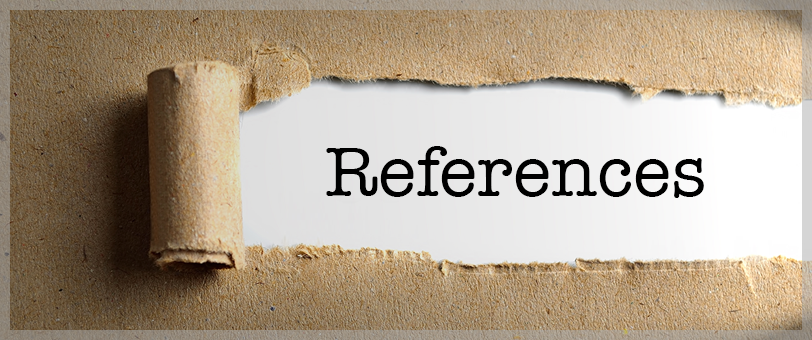 Rainer, R. Kelly, et al. Management Information Systems, Wiley, 2014, chapter7.
See you next week!